2018 Sophomore Project Essay – Maners/McGoorty-Morales Block
Introductions & Conclusions
Introduction
Hook choices
Integrated Quote
Anecdote
Interesting Historical Content
		DO NOT START YOUR PAPER WITH A QUESTION
Topical Introductory Content
Introduce the reader to the topic and the topic’s context in history.

Well-developed Thesis Statement
“The introduction and conclusion to a paper can be understood as a type of transition . . . At the beginning of a paper, the introduction serves as a transition by moving the reader from the world outside of your paper to the world within. At the end of the paper, the conclusion works in the opposite direction by moving readers from the world of your paper back to their own world ...” (Bacon 151)
Purpose of Introductions:
Hook (interest the reader whilst introducing the main idea) 
Context (introduce the novel—by title and author—and summarize important information related to your thesis)
Thesis (state your argument)
INTRO. STRATEGIES:
HOOK 
Anecdote, quotation, surprising fact, scenario, or interesting question

CONTEXT
Introduce the event/person/topic & summarize essential details (that the reader needs to know to understand your thesis) 

THESIS 
what + how + so what
Purpose of Conclusions:
RESTATE THE THESIS (reiterate your thesis using powerful word CHOICE) 
synthesis (explain how your evidence fits together)
closure (transition the reader out of the essay)
CONC. STRATEGIES:
RESTATE YOUR THESIS
Review the “so what” component of the thesis – remind the reader what your point was

SYNTHESIS
Review key evidence by explaining how it connects together to fulfill a larger purpose 

CLOSURE  
Use a quote, scenario, an interesting question, make a connection, or bring your “hook” full circle
Samples
Look at Sample #1 & #2
Share with someone at table if needed
What is “good”?
What can be improved?
Sample #1 Introduction
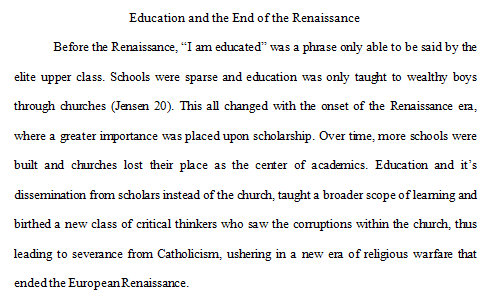 Sample #1 Conclusion
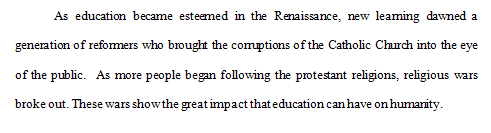 Sample #2 Introduction
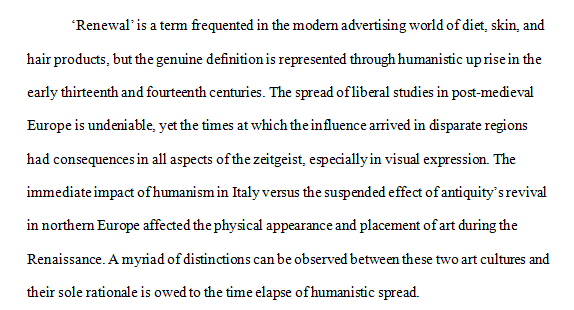 Sample #2 Conclusion
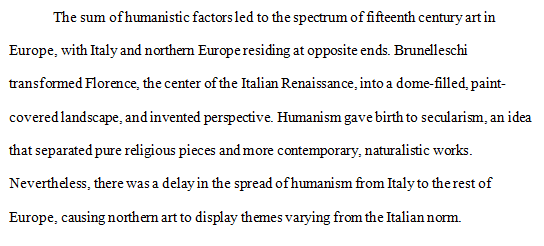